IGRA ASOCIJACIJE
TRAŽENI POJAM JE TEMA DANAŠNJEG SATA.
VOLE IH DJEVOJČICE.
A1
IGROKAZ
B1
BARBI
A2
GLUMAC
B2
IGRAČKA
A3
POZORNICA
B3
LUTKA
A RJEŠENJE
PREDSTAVA
B RJEŠENJE
LUTKARSKA PREDSTAVA
TRAŽENI POJAM
POTRAGA ZA BLAGOM.
DIJALOG
KRAVA
MAGARAC
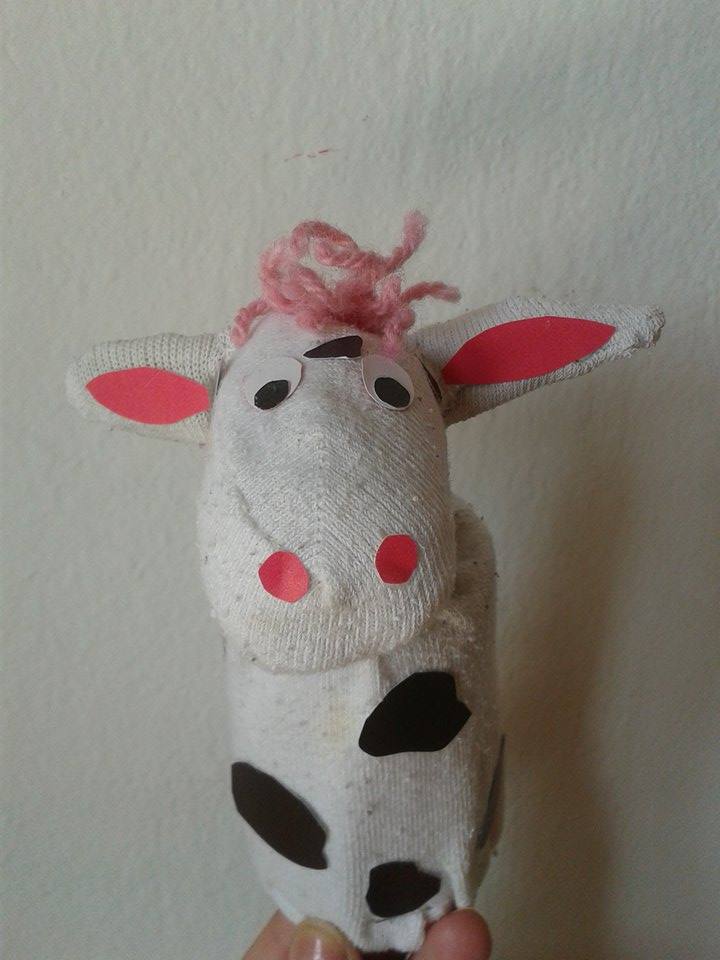 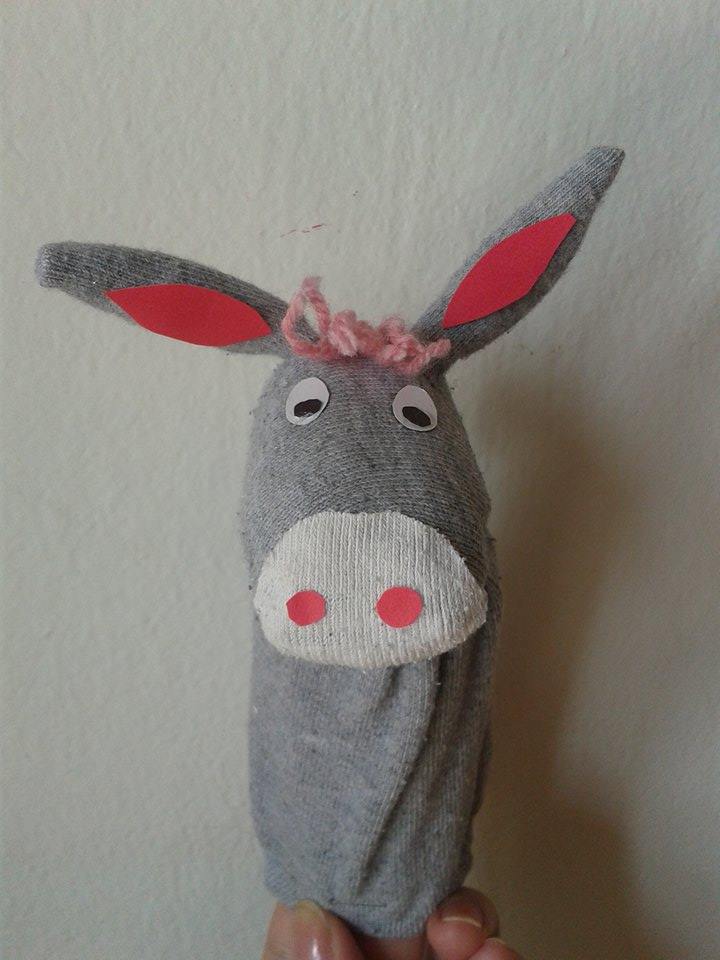 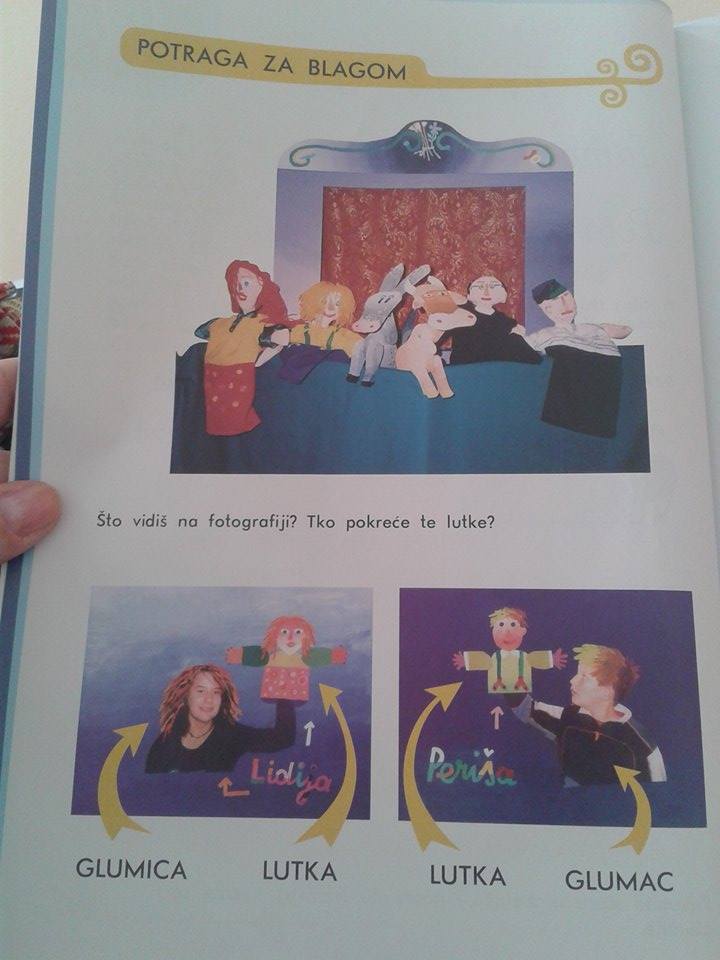 -LUTKARSKA PREDSTAVA NASTAJE   POKRETANJEM LUTKE.-GLUMAC I GLUMICA UPRAVLJAJU LUTKOM.-LUTKE SU LIKOVI U PREDSTAVI.